THE UNBORN CHILD
The choices of childbirth
Responsibilities
What is the proper age to have children?

How would you feel if you found out you were going to have a child?
When should people have children?
People should have children when…. 



People should not have children when….
Mali’s Dilemma
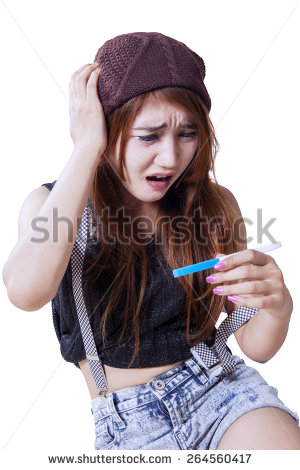 The Options
What options does she have?

What is the best way to avoid Mali’s situation?
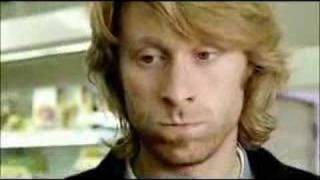 Scenarios
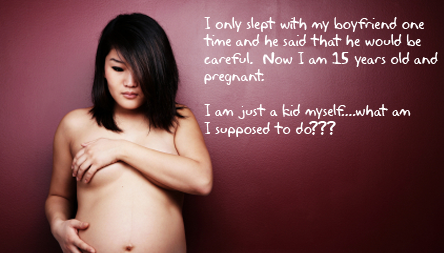 Caring for a baby
A baby should sleep on its
Back
Side
Stomach 

At what temperature is a baby’s fever extremely dangerous?
35 degrees celsius
45 degrees celsius
40 degrees celsius

Before picking up a newborn baby you should always do what?



When wiping a baby’s bottom you should wipe
Back to front
Front to back
Both are fine
Which sound is the best to soothe a crying baby?

A mother’s singing
A soft lullaby
White noise

When do babies start to walk?
6 months
10 months
1 year
2 years

When a newborn baby cries it could mean which of the following things?
Hungry, diaper, sick, tired
Grumpy, tired, bored, attention
Angry, sick, hungry, tired

A newborn baby needs to  be fed
5 times a day
7 times a day
8 times a day
10 times a day
What should be in a babies crib?

Lots of toys
Stuffed animals and a blanket
Just a sheet and a baby blanket


After your baby eats you should
Put them to sleep
Change their diaper
Burp them
Play with them

What is one of the most important developmental activities for babies?
Reading to them
Letting them play with your phone
Listening to music

When In a car a baby should be
Held by the mother or father
Sitting with a seatbelt on
In a baby car seat belted in
Question 1
A baby should sleep on its
Back
Side
Stomach
Question 2
At what temperature is a baby’s fever extremely dangerous?
35 degrees celsius
45 degrees celsius
40 degrees celsius
Question 3
Before picking up a newborn baby you should always do what?
Question 4
When wiping a baby’s bottom you should wipe
Back to front
Front to back
Both are fine
Question 5
Which sound is the best to soothe a crying baby?

A mother’s singing
A soft lullaby
White noise
Question 6
When do babies start to walk?
6 months
10 months
1 year
2 years
Question 7
When a newborn baby cries it could mean which of the following things?
Hungry, diaper, sick, tired
Grumpy, tired, bored, attention
Angry, sick, hungry, tired
Question 8
A newborn baby needs to  be fed
5 times a day
7 times a day
8 times a day
10 times a day
Question 9
What should be in a babies crib?

Lots of toys
Stuffed animals and a blanket
Just a sheet and a baby blanket
Question 10
After your baby eats you should
Put them to sleep
Change their diaper
Burp them
Play with them
Question 11
What is one of the most important developmental activities for babies?
Reading to them
Letting them play with your phone
Listening to music
Question 12
When In a car a baby should be
Held by the mother or father
Sitting with a seatbelt on
In a baby car seat belted in
Bonus Question
A baby should be put to bed before?
10 pm
7 pm
9 pm
8 pm
Childcare Reality
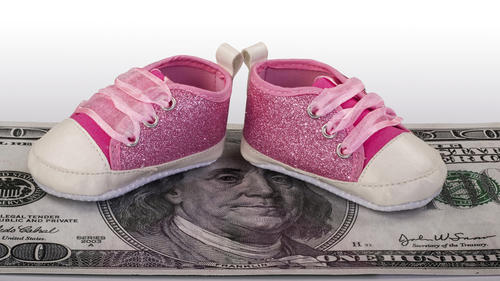